myRecordTracker® Instructions
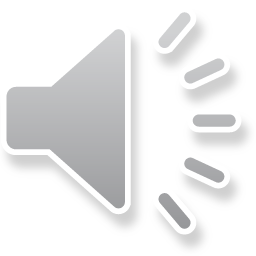 myRecordTracker® Instructions
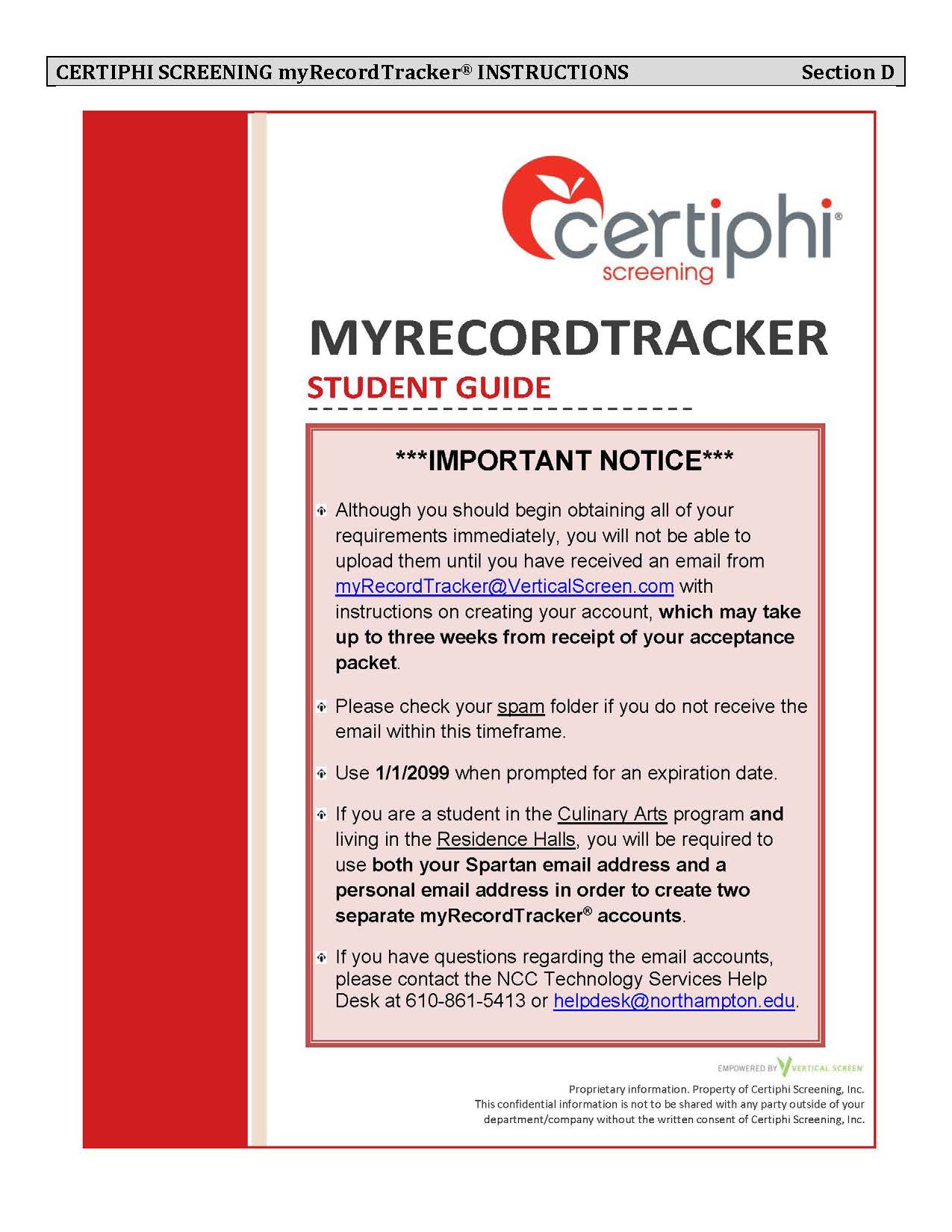 Electronic Records system for uploading requirements
Follow instructions on Student Guide
Watch for an email from: myrecordtracker@verticalscreen.com
Email invitation will be sent to STUDENT email address – unless you are in another program which requires myRecordTracker® or a living in the Residence Halls
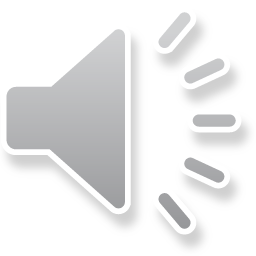 myRecordTracker® Instructions
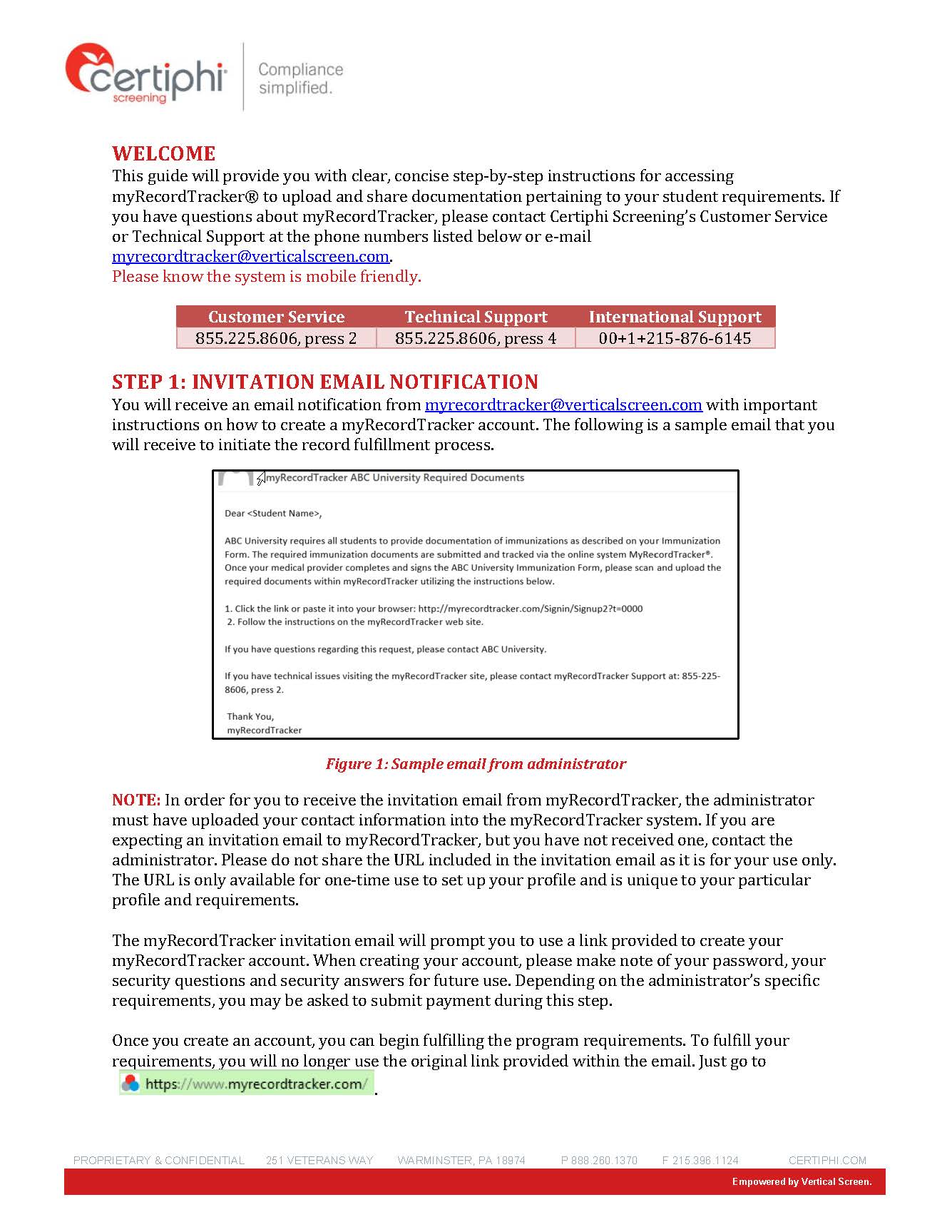 Check “spam folder” and contact Program Director if still not received after 3 weeks
DO NOT use Google Chrome to create your account!
Create account and be sure to keep record of login information and security questions which must be at least 6 characters and are case sensitive
If you are in a Health Career Program and living in the Residence Halls, you will need to create TWO separate myRecordTracker® accounts, one using your STUDENT email address, and one using your personal email address
You may have ADDITIONAL requirements to complete for the Residence Halls
https://www.myrecordtracker.com/Member/Profile?a=78EjxjR9%2Bq8%3D
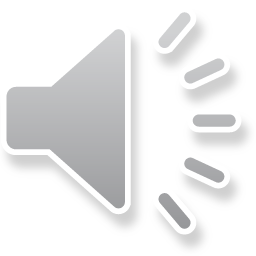 myRecordTracker® Login Page
Once your account is created, login at:  www.myRecordTracker.com 
Enter the Username, Password, and PIN used to create your account
Be sure to have the answers to your security questions handy (6 characters and case sensitive)
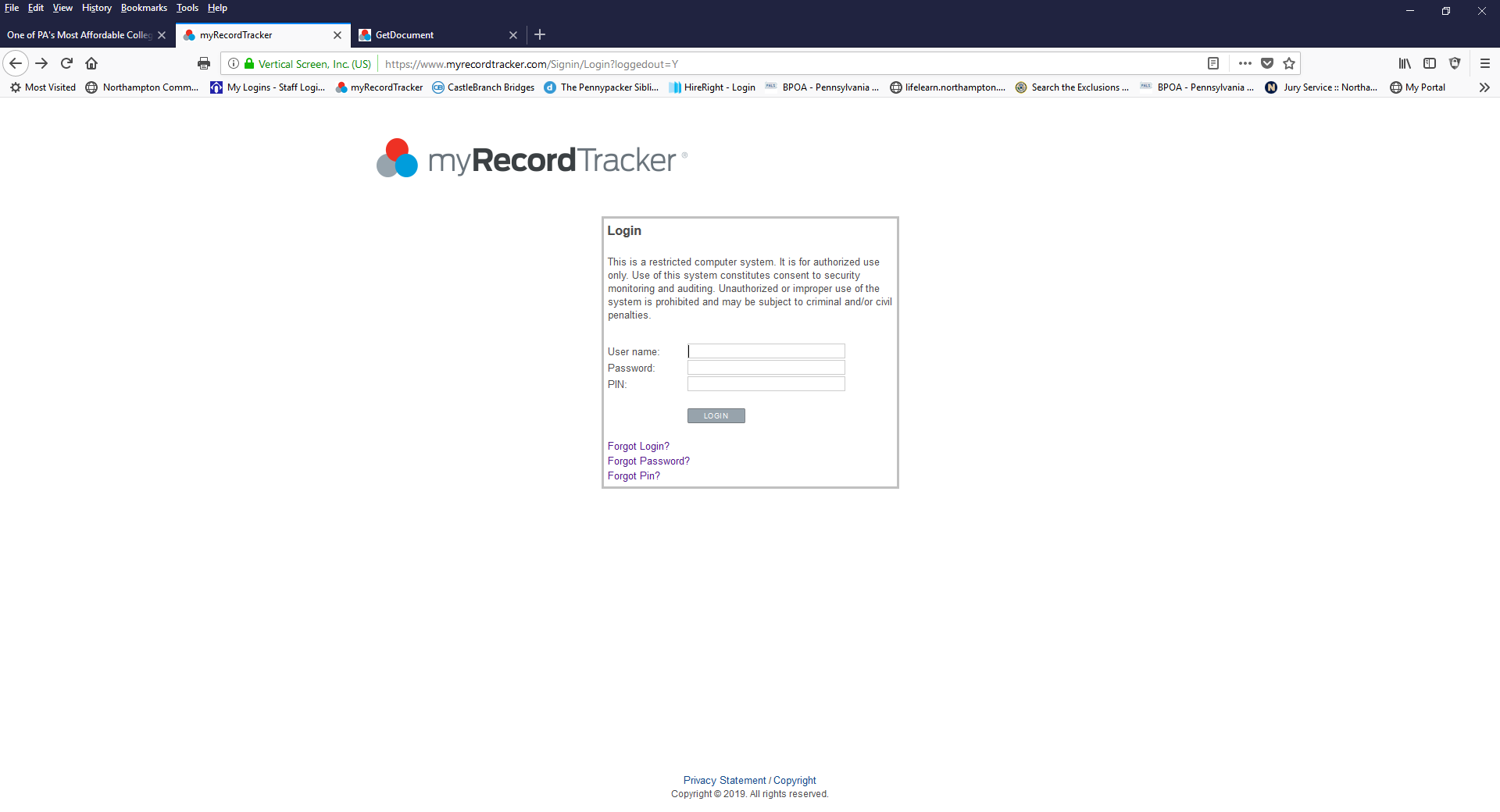 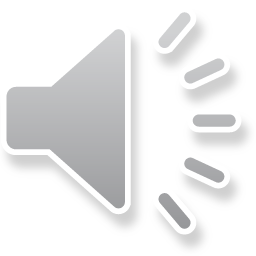 myRecordTracker® Home Page
All uploads are stored in “Documents” folder
Messages can be viewed in “Inbox”
Click “Help” for user guides or IT assistance
Click on profile name to access full list of requirements
Progress bar shows status of completion
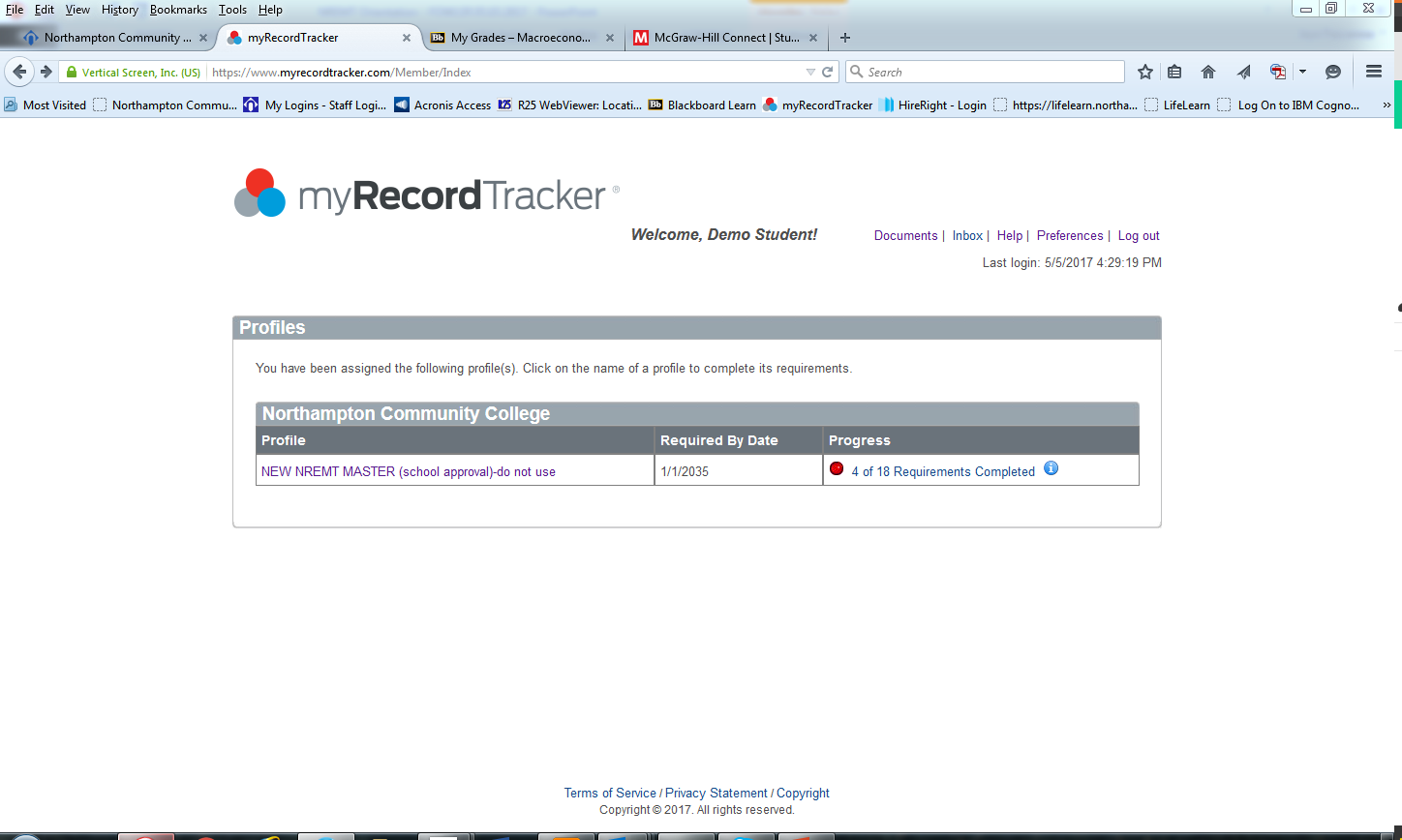 NCC HEALTH CAREER CLASS
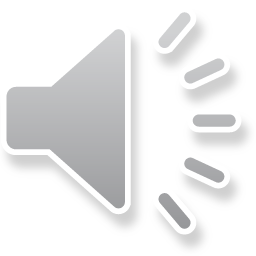 myRecordTracker® Available Documents
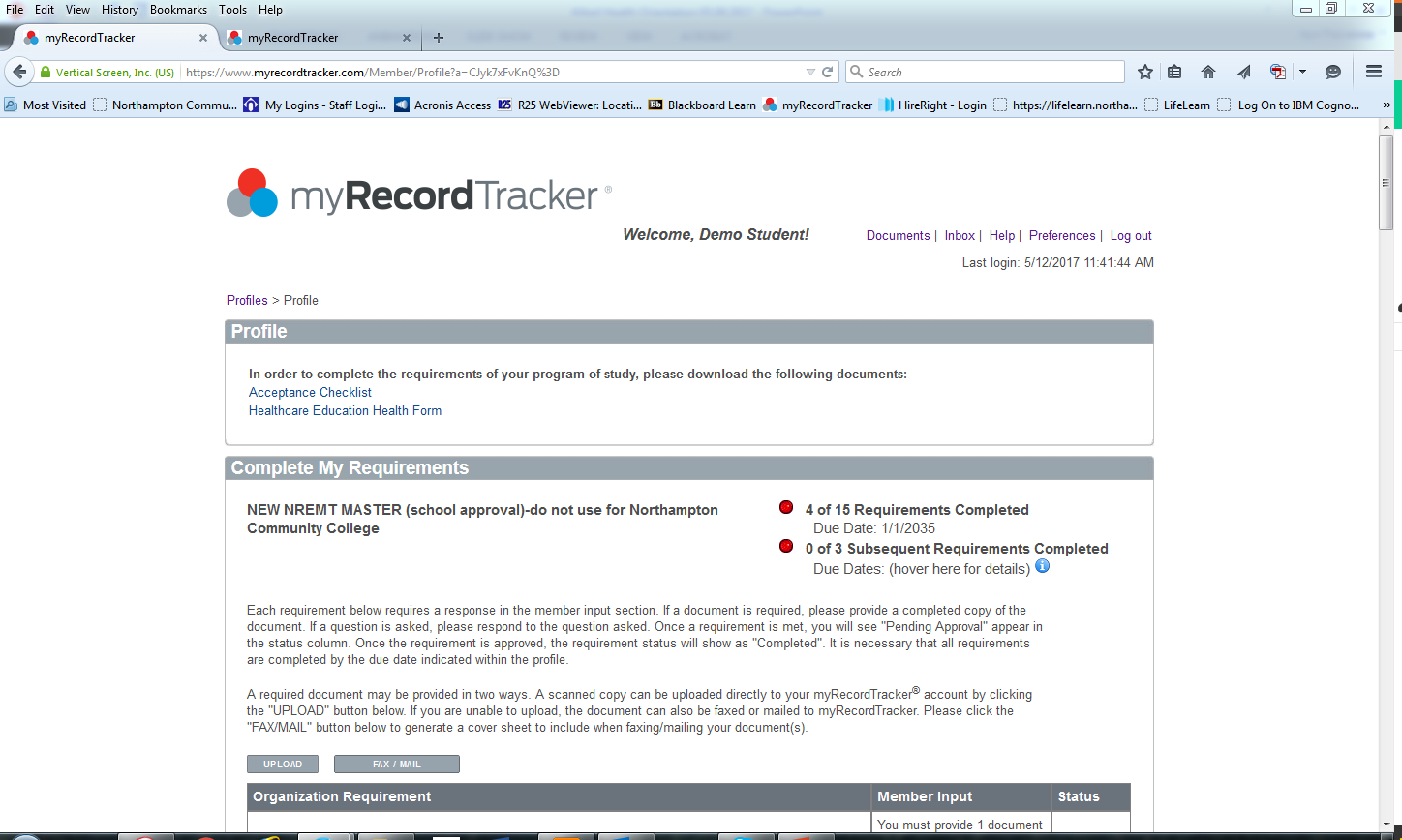 Program specific forms or documents may be available in the “Profile” section to download, such as the:

 Acceptance Checklist

 Health Form

https://www.northampton.edu/health-science-resources.htm
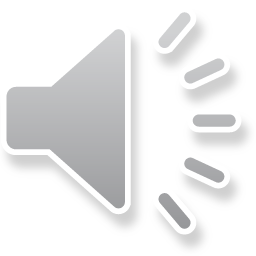 myRecordTracker® Profile
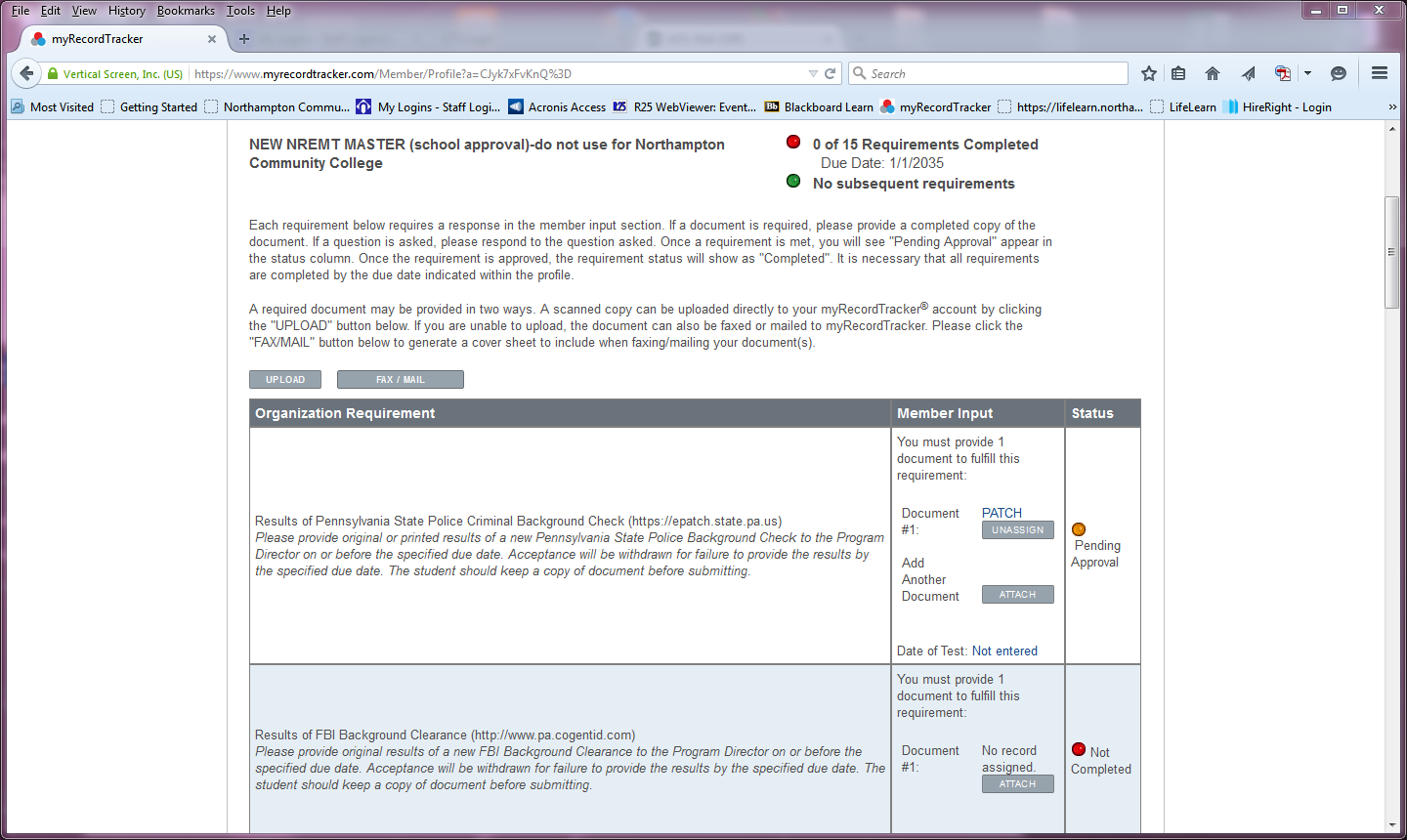 Status shows at top right
Subsequent requirements have a different due date (such as background clearances, flu shots, or drug screening)
Click on “upload” to submit documentation
Fax or regular mail options also available, if necessary
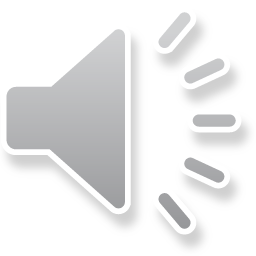 myRecordTracker® Uploading Documents
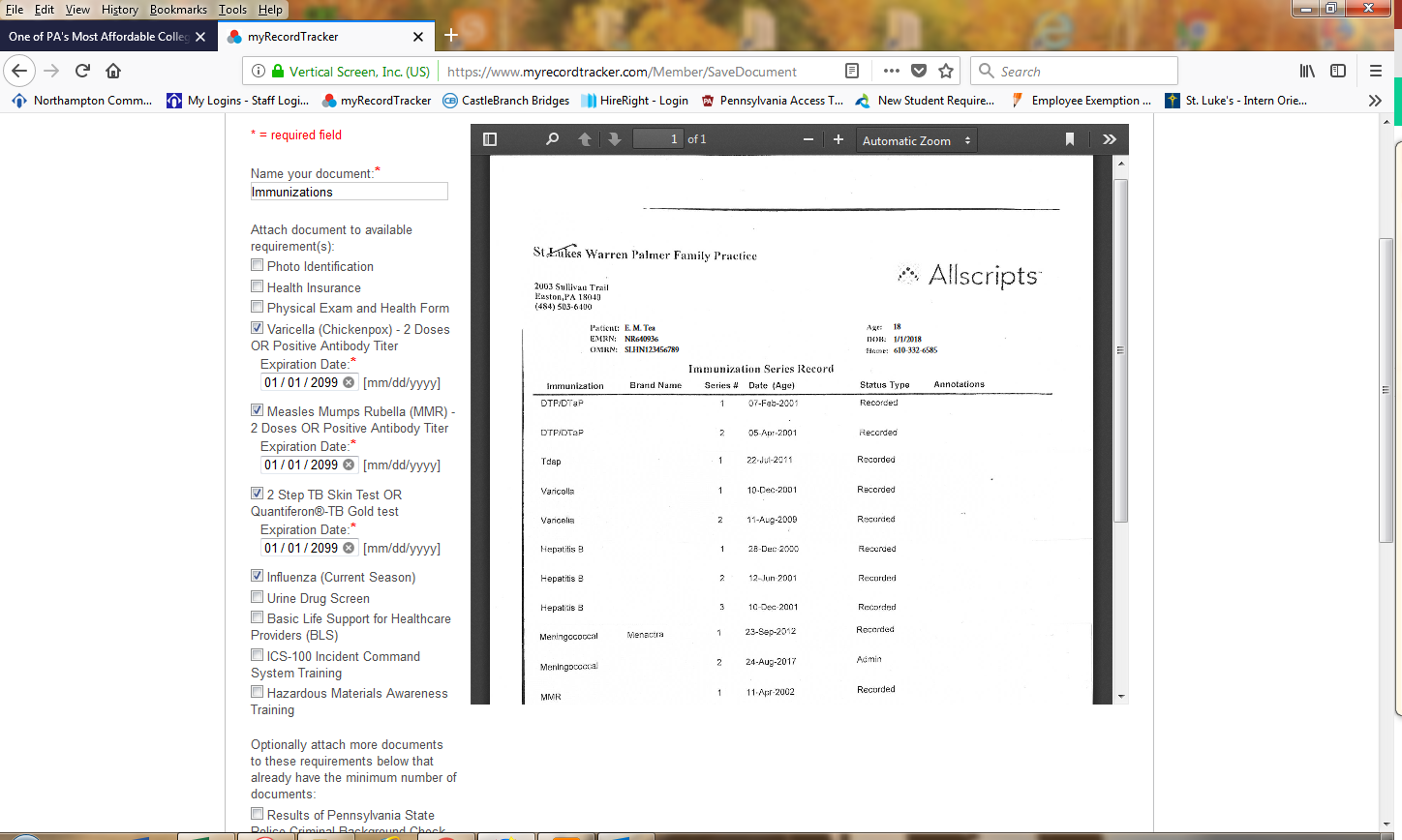 Name the document (with more than one letter or digit)

If the document contains several requirements (such as Varicella, MMR, Hep B, and TDAP), click each box to upload to multiple requirements

Use  1/1/2099  when prompted for an expiration date
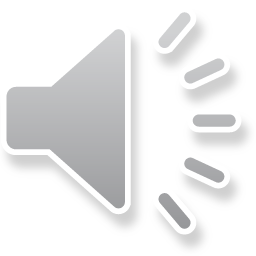 myRecordTracker® Requirement Descriptions
Each requirement is listed separately

Description will give more detailed information

Uploaded documents can also be attached to a requirement individually

Multiple documents can be uploaded to the same requirement
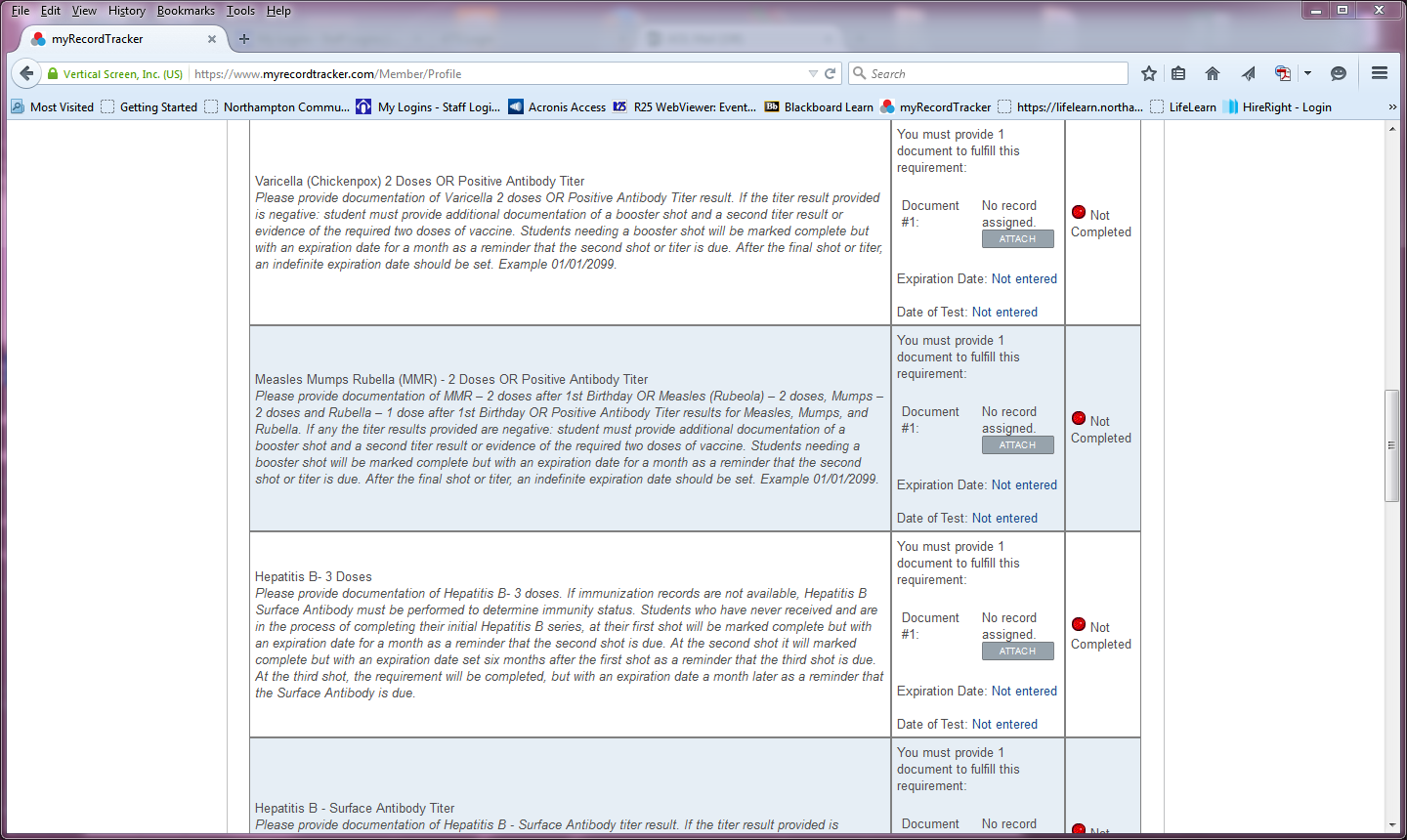 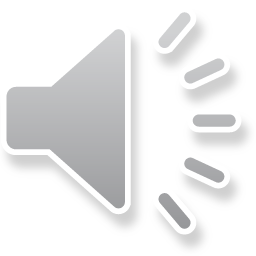 myRecordTracker® YES/NO QUESTIONS
Click on (Not Answered) to indicate YES or NO response

YES =
Positive Background
Work for Healthcare Facility
NO =
Nothing on Clearances
Don’t work in Healthcare
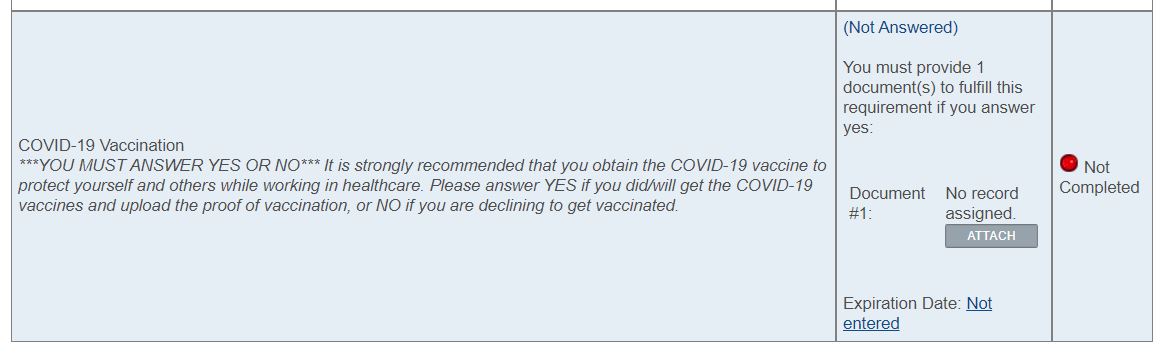 ***ANSWER YES OR NO*** Is there anything that may come back on your criminal history that we should be aware of?You are required to obtain the three criminal history clearances listed below, and there are additional steps that need to be followed. Please answer truthfully, and if you answer yes, please upload a detailed explanation letter of the charges as outlined on your Acceptance Checklist.
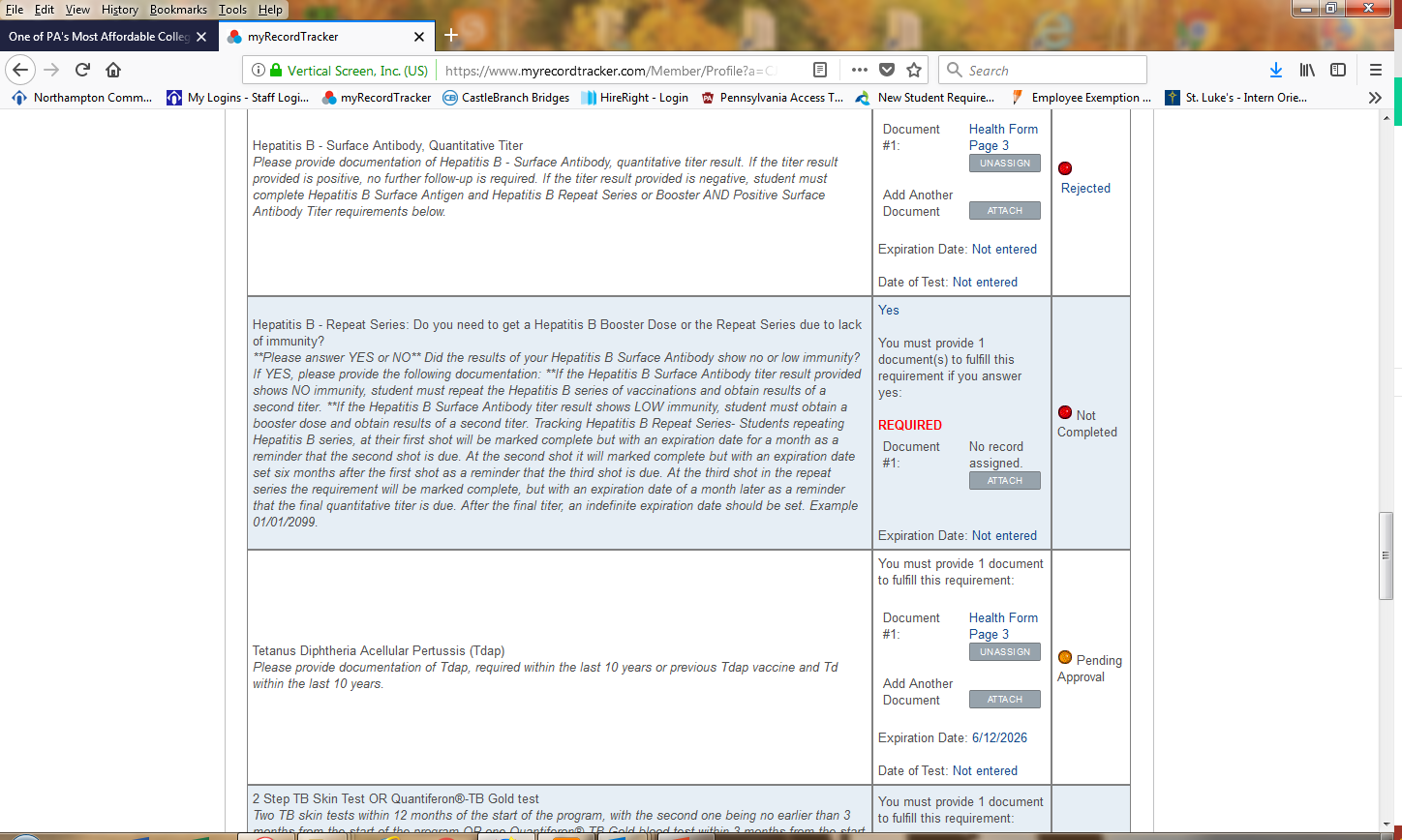 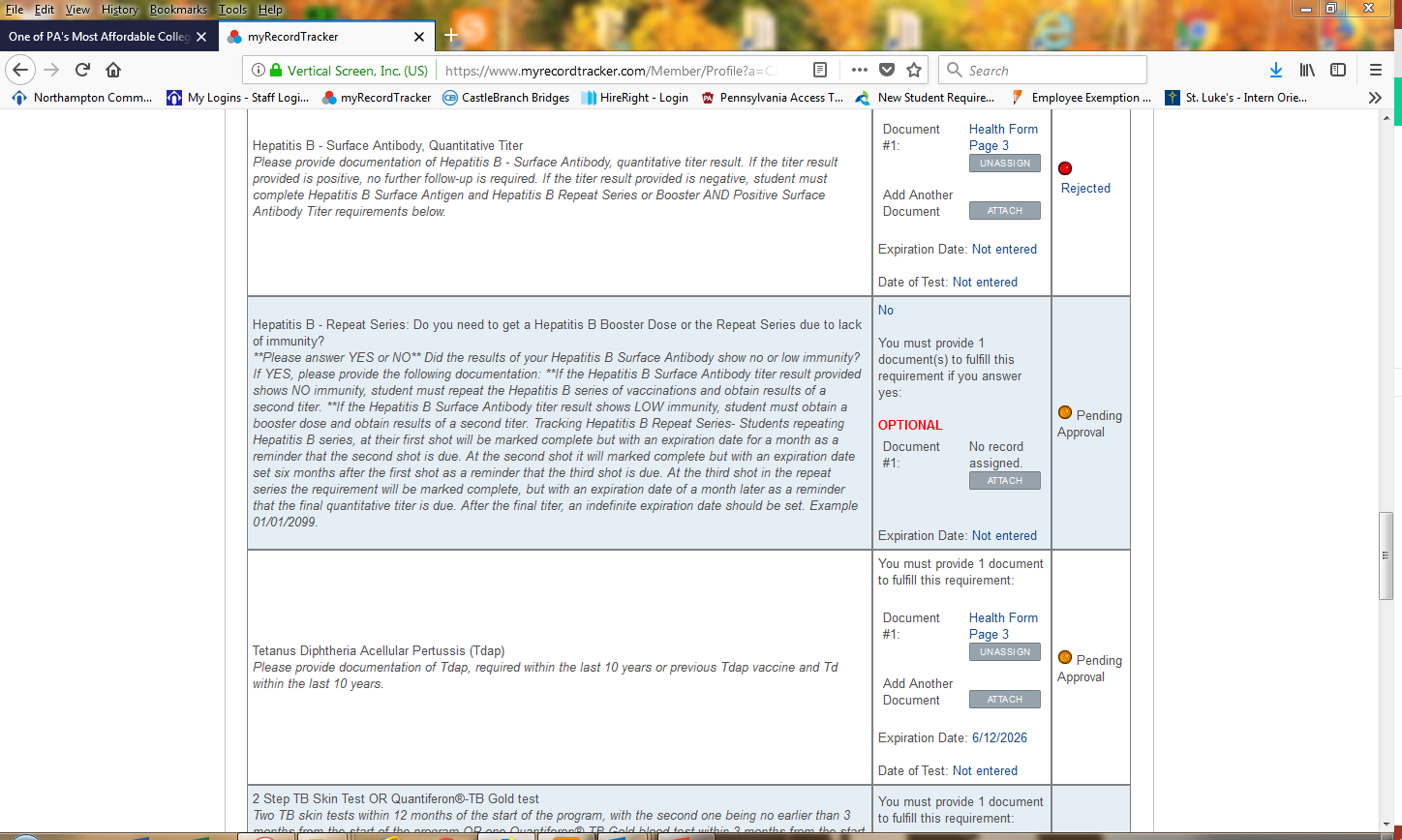 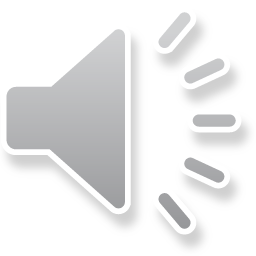 myRecordTracker® Hepatitis B Repeat Series
Pay special attention to Hepatitis B Repeat Series Requirements with the YES or NO question
You cannot answer this question until you obtain the Hepatitis B Surface Antibody Quantitative Titer Results which show your immunity level
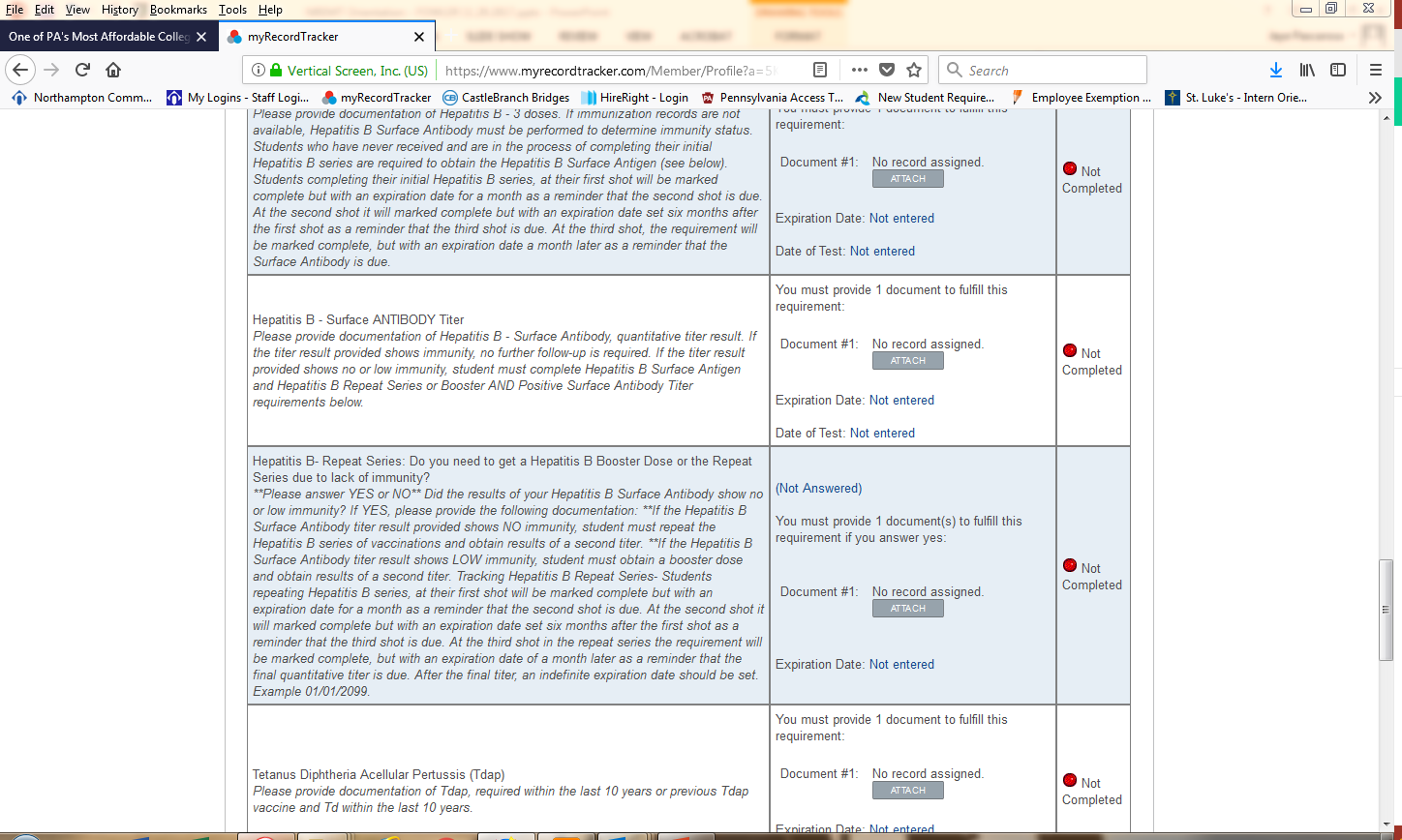 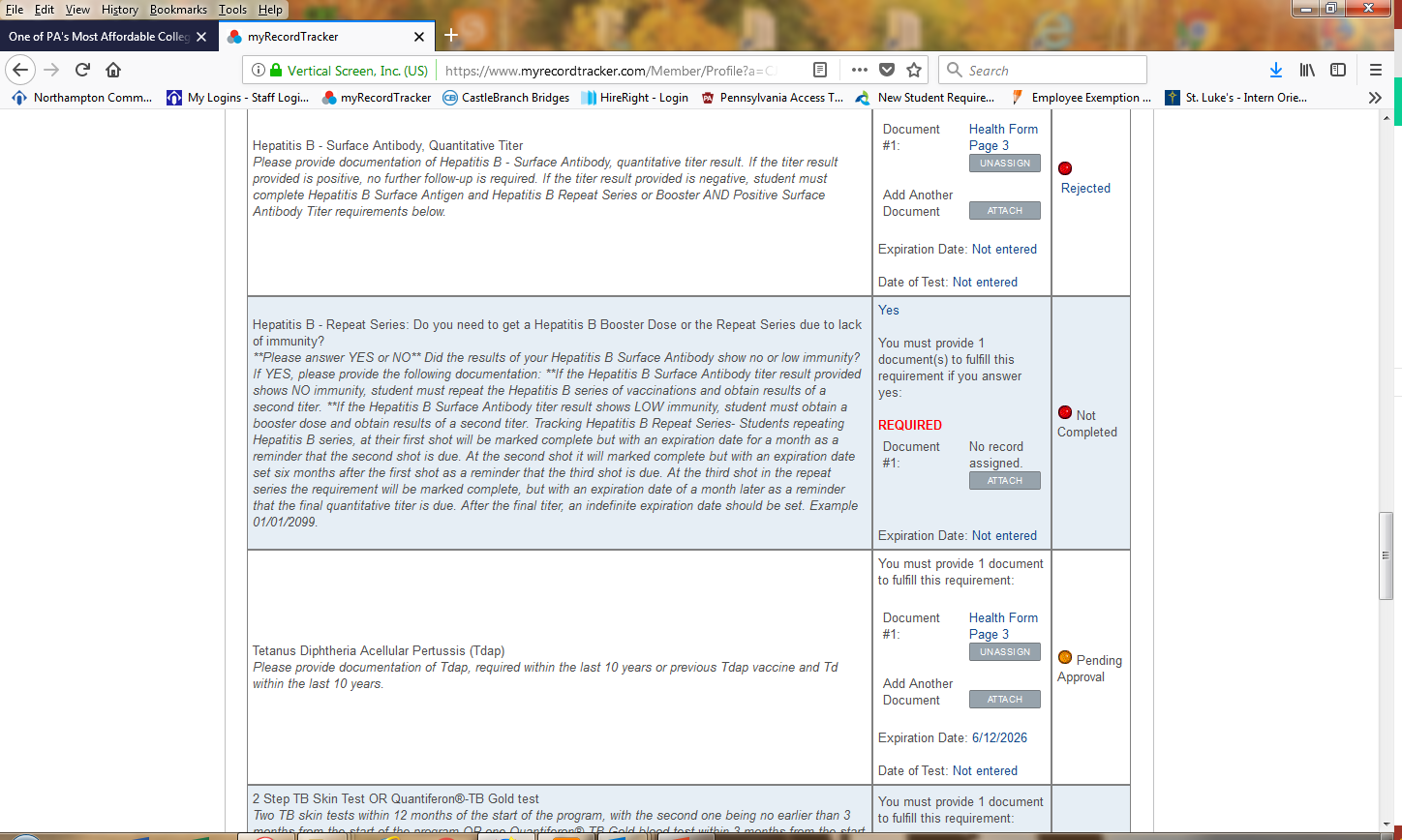 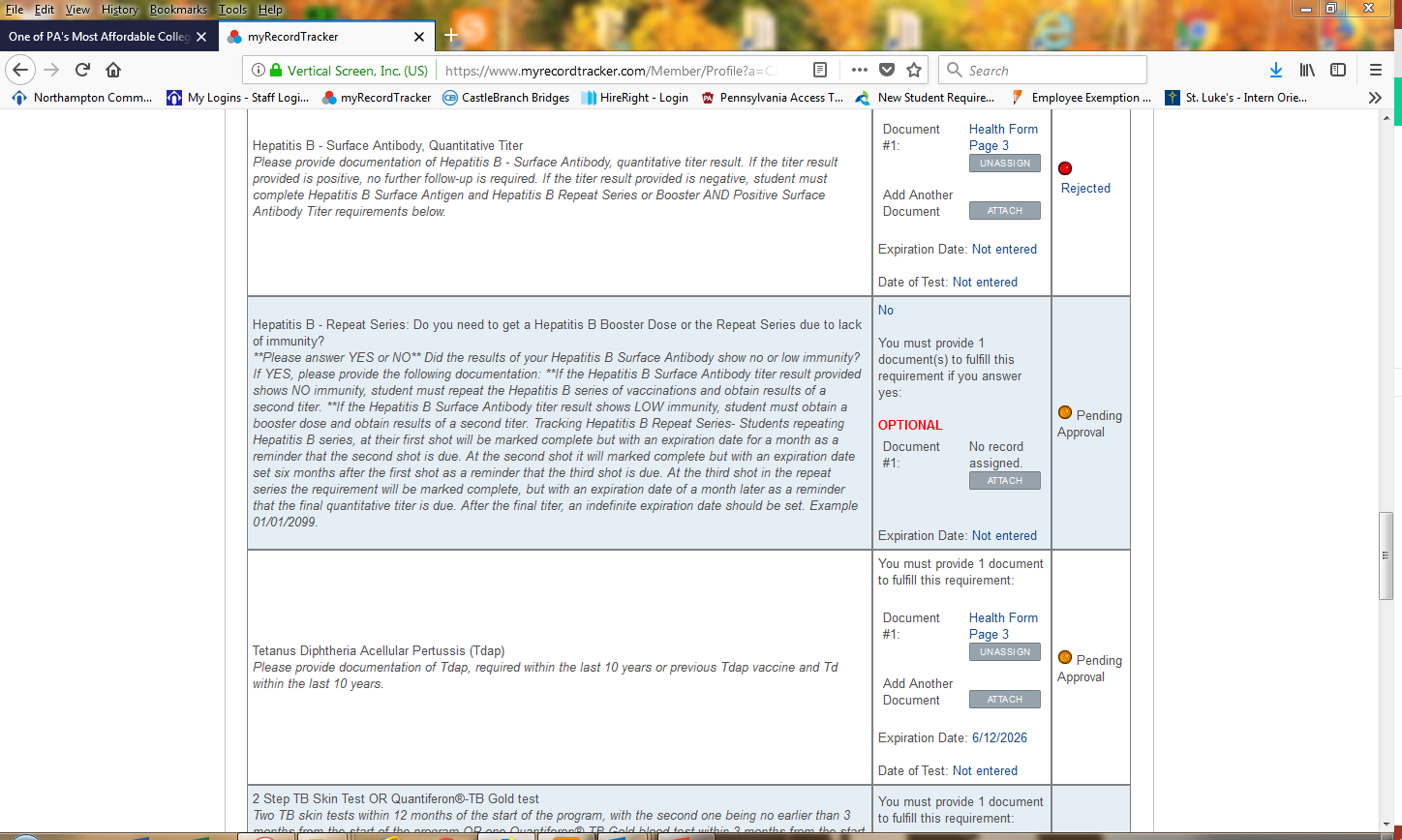 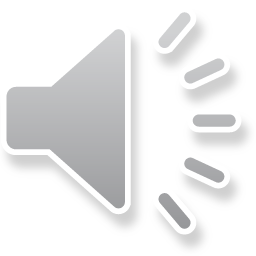 myRecordTracker® Yes/No Hepatitis B Repeat
Answer YES to indicate you do need to get Hepatitis B Booster Dose or Repeat Series
YES = NOT IMMUNE

Answer NO  to indicate you don’t need to get any more doses since your titer result shows you have immunity
NO = IMMUNE
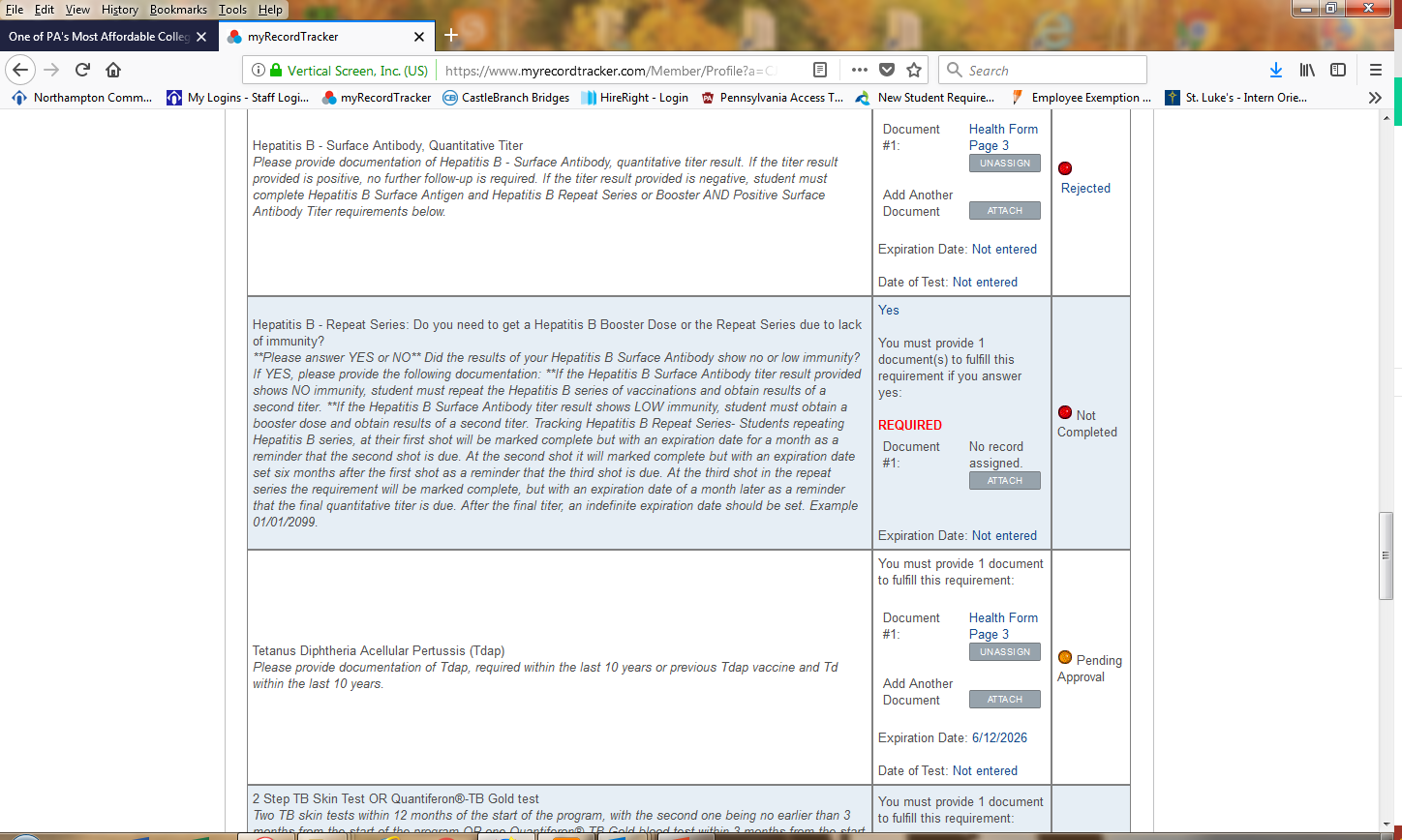 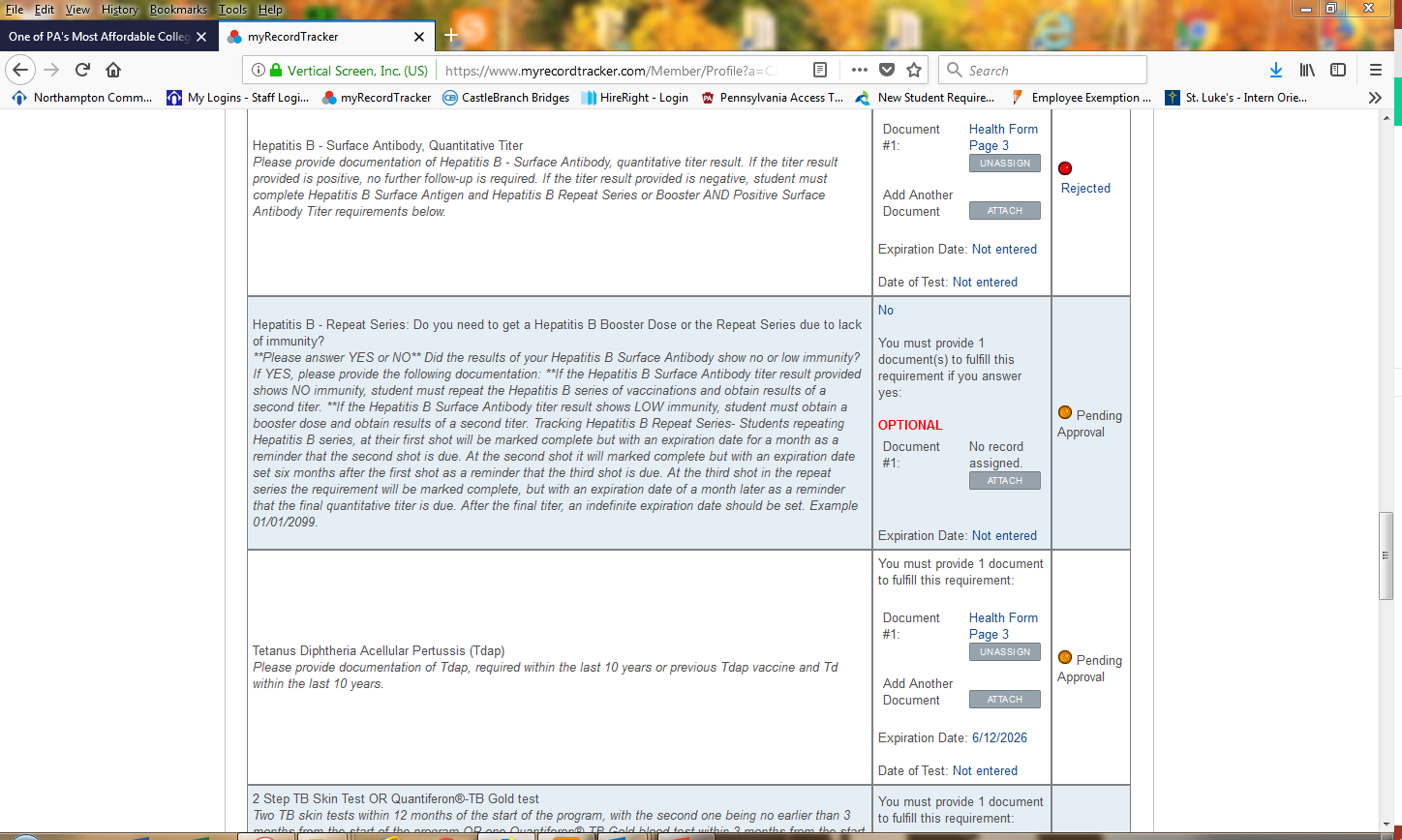 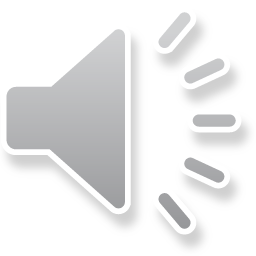 myRecordTracker® Status Change
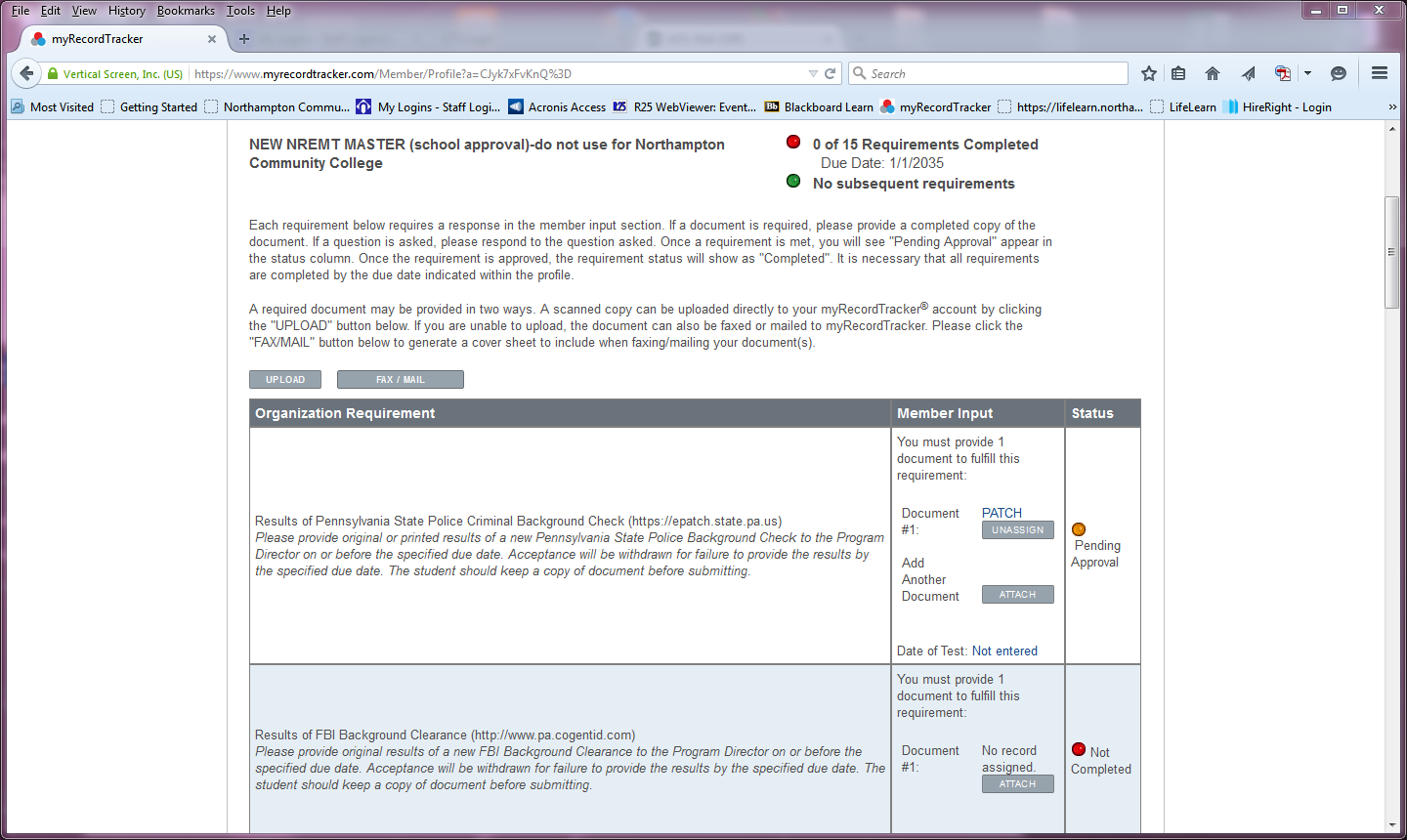 Once a document is uploaded, status under that requirement will immediately change to “Pending Approval”

Status will remain “Pending Approval” until reviewed by NCC Staff

Verification is a process…
 **It is not immediate!**
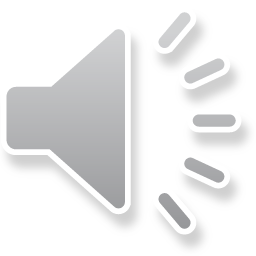 myRecordTracker® Status After Review
After NCC staff reviews documentation, status will change to:
Completed
Rejected

Watch for email notifications
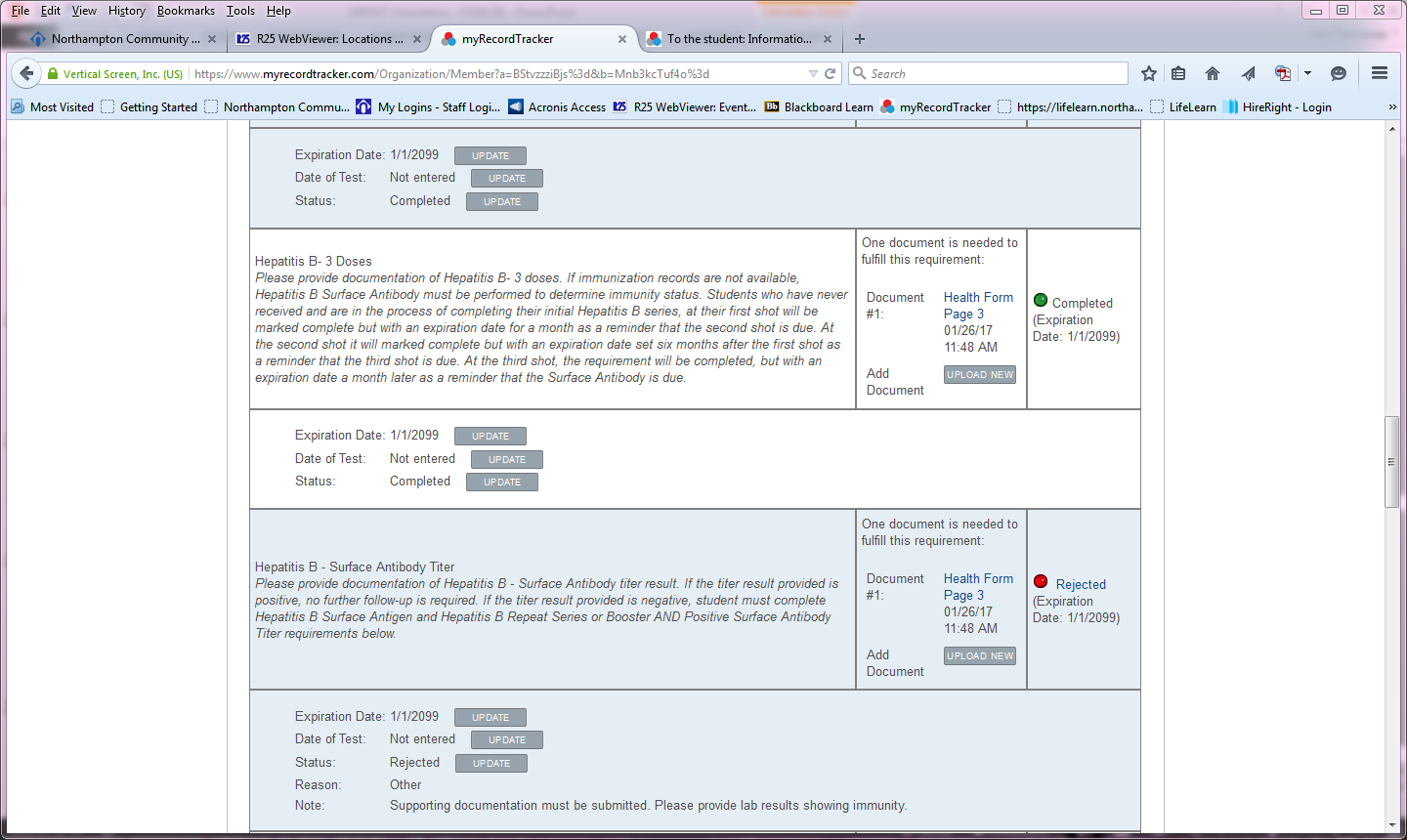 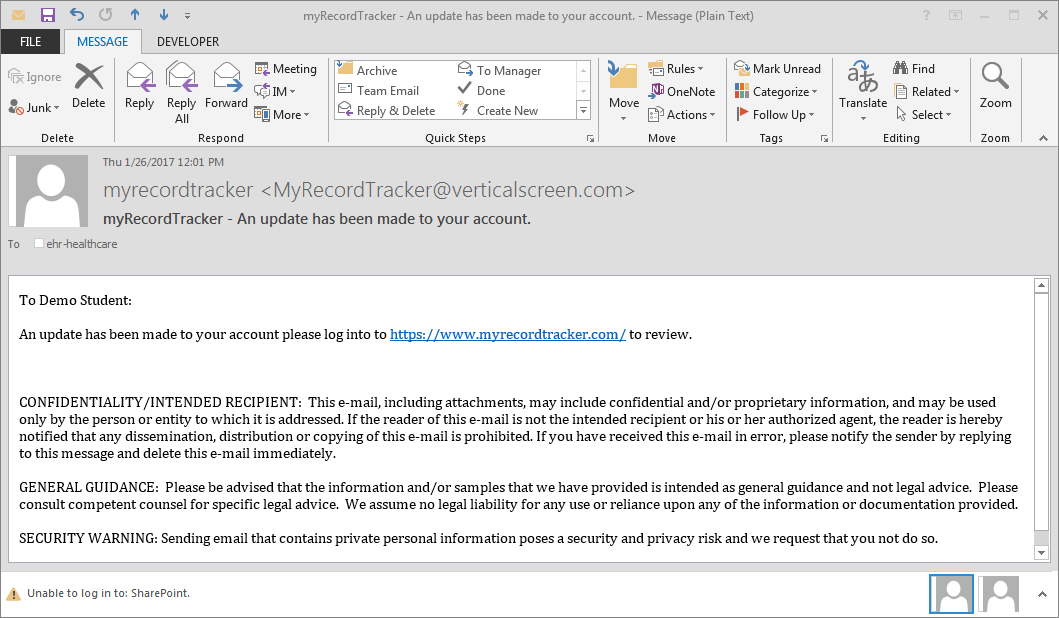 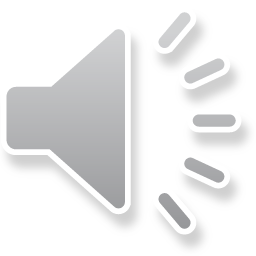 myRecordTracker® Status Update Message
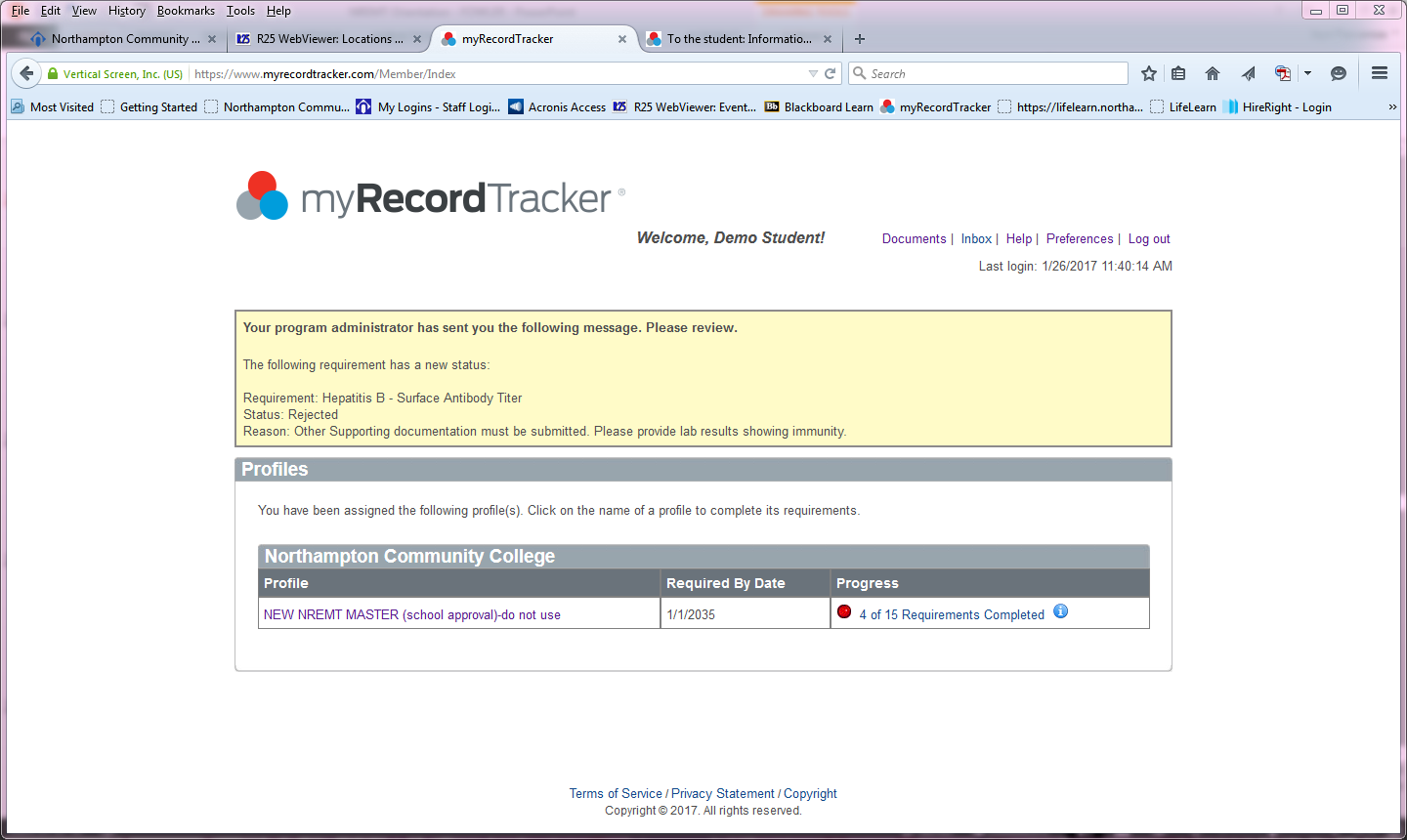 If a requirement is rejected, a message will appear the next time you login to myRecordTracker®
Message will show a yellow box containing a detailed explanation of what is still needed to fix or fulfill that  requirement
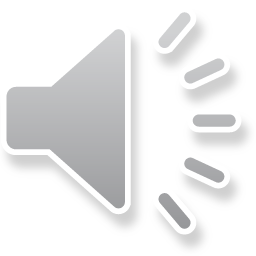 myRecordTracker® Rejected Messages
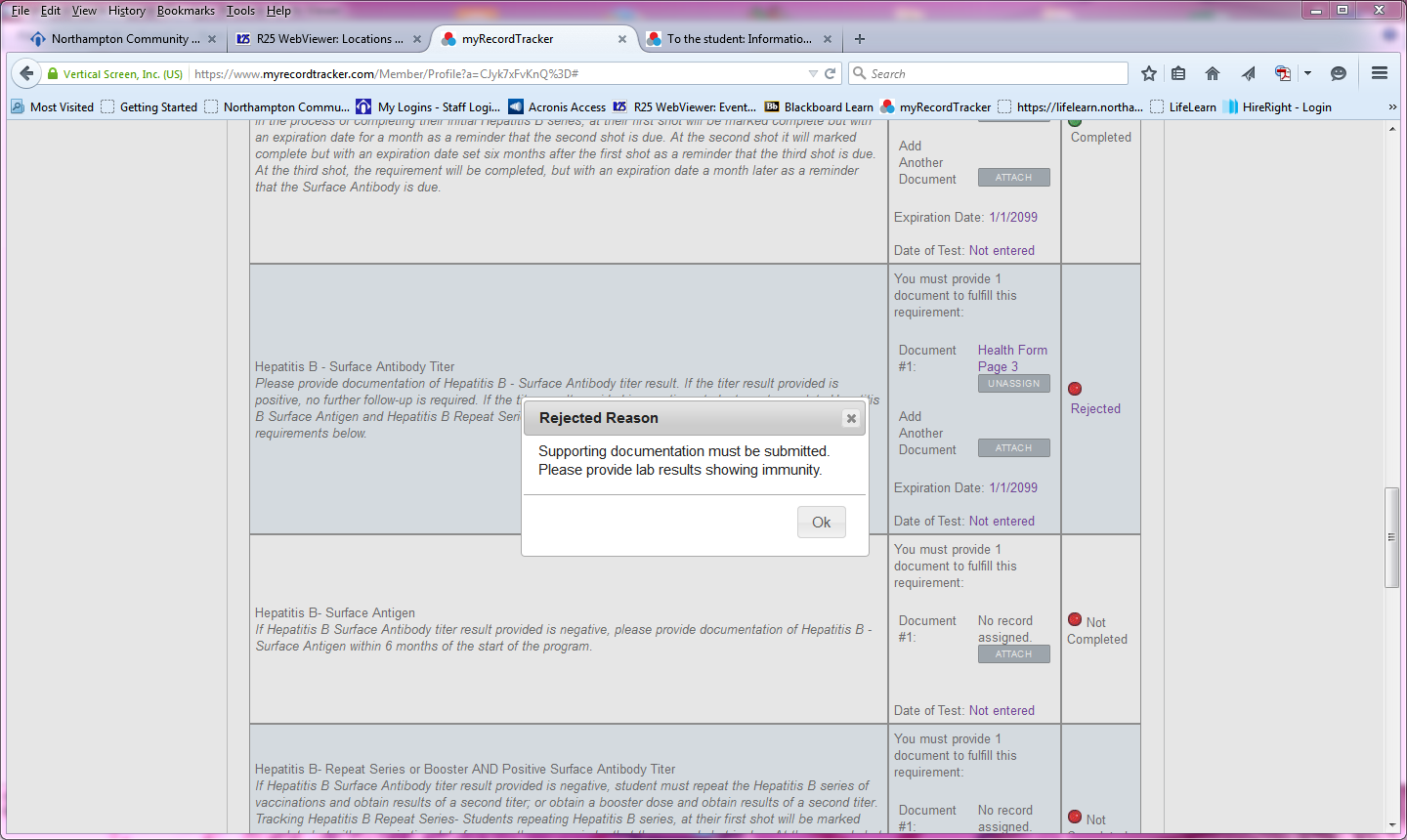 Once in student account, rejected messages can also be accessed by clicking on “Rejected”
A dialogue box will pop up with the explanation of what is needed to fulfill requirement – scroll to find
All requirements must be submitted by due date given
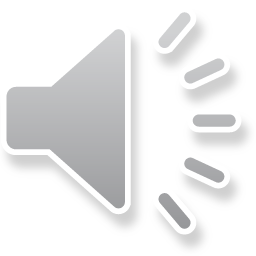 Remember…
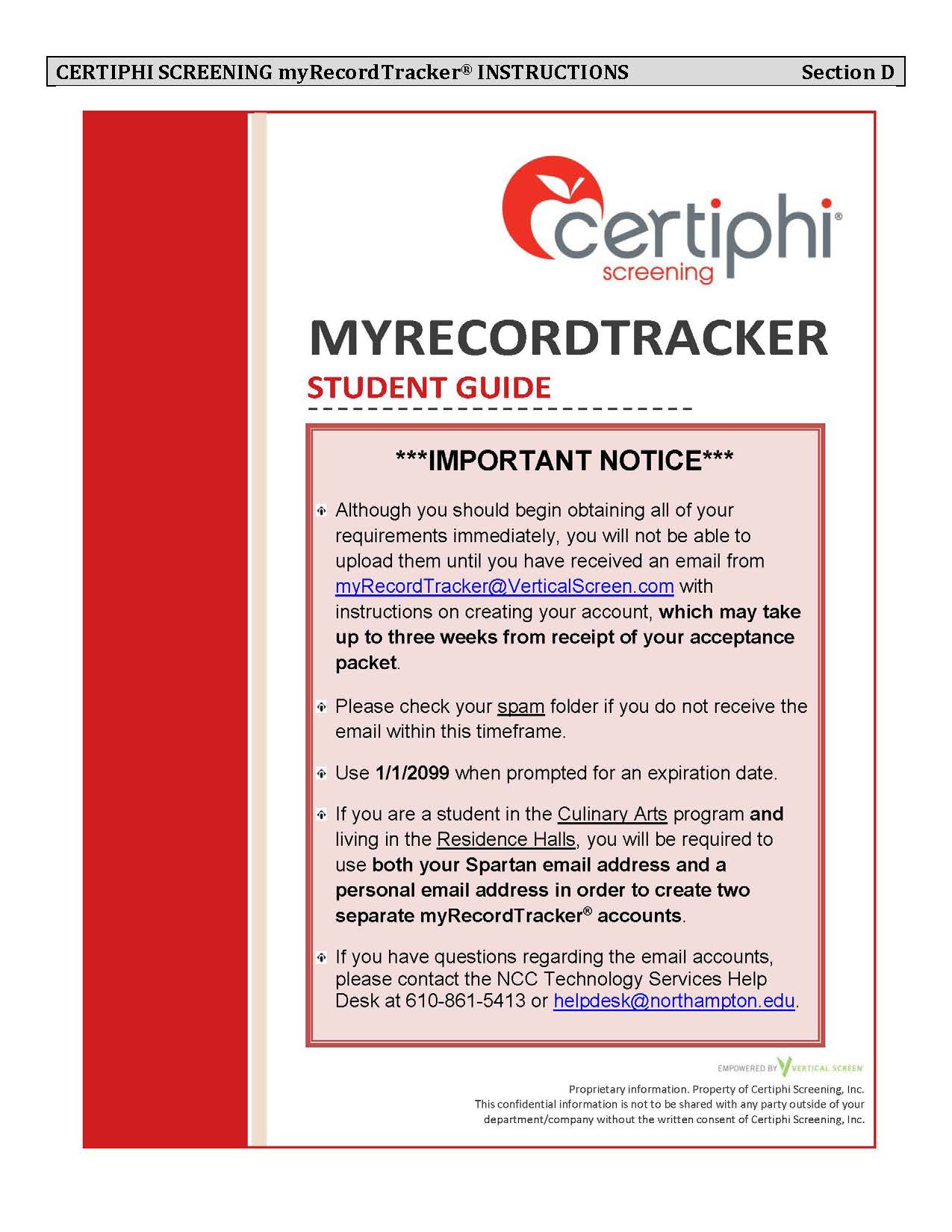 Watch for an email from: myrecordtracker@verticalscreen.com
Don’t forget to check your “spam folder”
Do not use Google Chrome to create account!
If you still don’t get it, email me at jpbrennan@northampton.edu and please include what program you are in!
Use 1/1/2099 for all expiration dates!
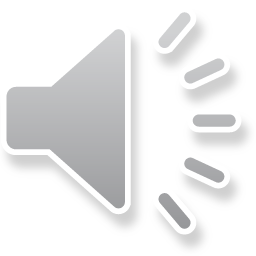 UPLOADING DOCUMENTS
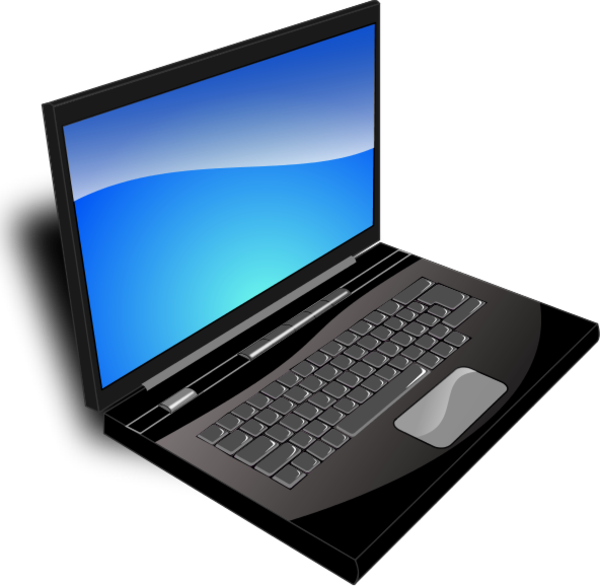 Upload background clearances prior to submitting original documents to Program Director, if required
Documents may  be uploaded by simply taking a picture with a smart phone or tablet
Must upload entire pages (no partial pages)
A laptop and scanner are available for student use at the Health Center:
College Center, Room 120
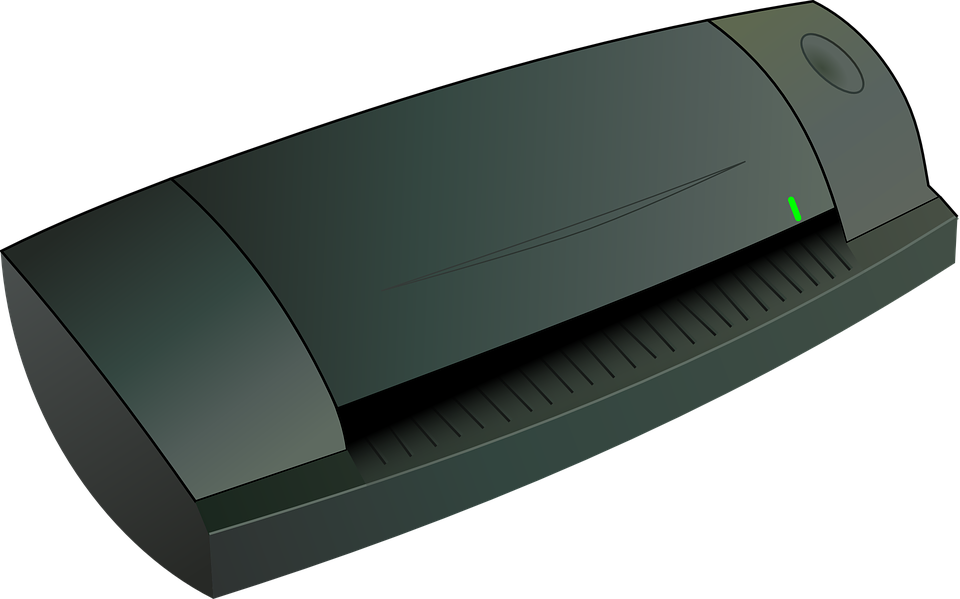 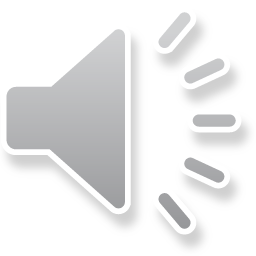 Regarding myRecordTracker®, contact Certiphi at 800-369-2612, ext. 2006
Regarding your health requirements, contact the Health Center at 610-861-5365
Regarding your STUDENT email, contact Helpdesk at 610-861-5413
Regarding your program requirements, contact your Program Director
Jaye Brennan at jpbrennan@northampton.edu
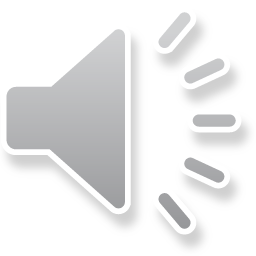 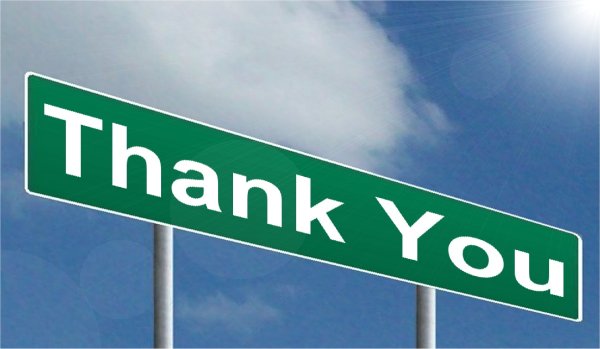 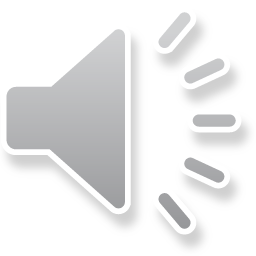